磯崎社區的美麗與哀愁陳卓非 明恥國小 六年忠班 陳玟晴 明恥國小 六年孝班 楊哲安 明恥國小 五年孝班 方宸恩 明恥國小 五年孝班飛魚乾探查小隊
前言：
曾經到磯崎海水浴場+廢棄九孔池參加活動
路見磯崎國小的舊址，並察覺附近曾經有些類似大規模餐廳和社區建築都已廢棄。
思考能否恢復學校，恢復社區?
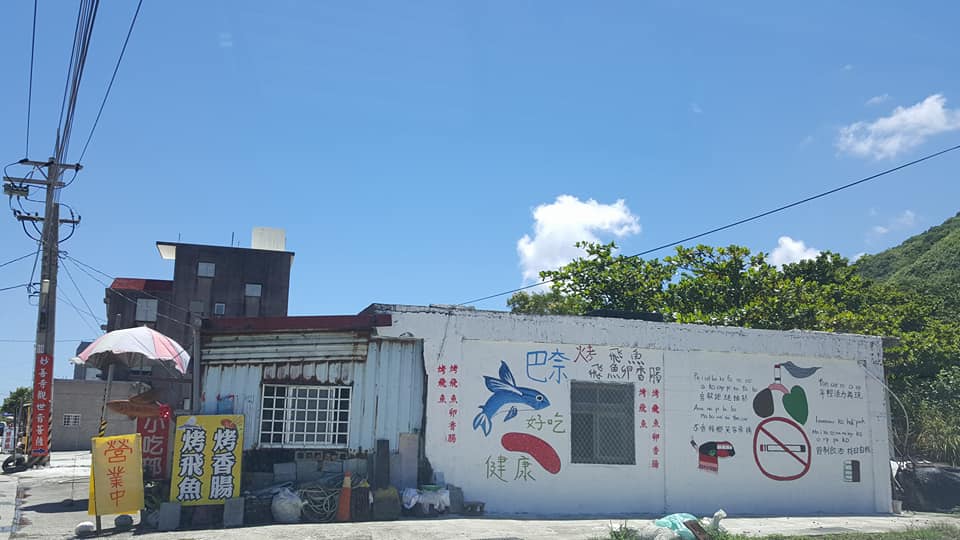 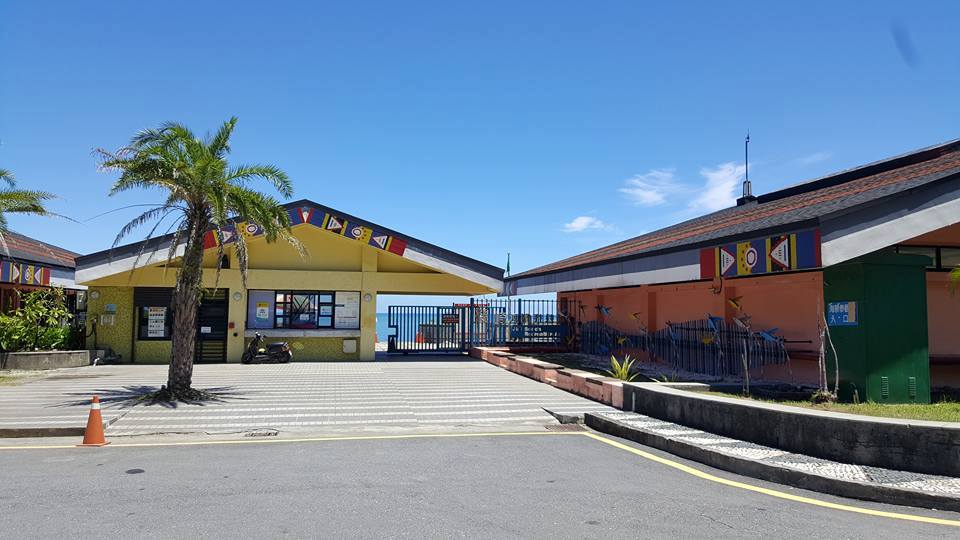 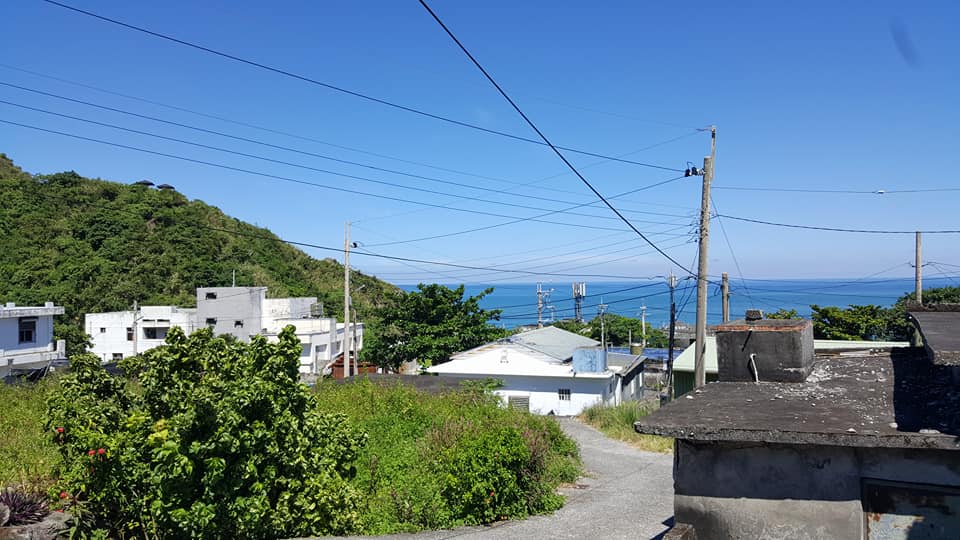 一、 研究目的
瞭解磯崎社區的現況和歷史
探討為甚麼社區會沒落
想對社區提出一些建議
行動雜貨店
二、研究方向
政府及社區對於 磯崎國小舊址活化的規劃和想法
當地觀光休閒活動資源:
     海水浴場、山林特色民宿、社區傳統藝文、廢棄九孔池浮潛生態觀察等。


社團的 fb 群組 團隊討論https://www.facebook.com/groups/178731712149554
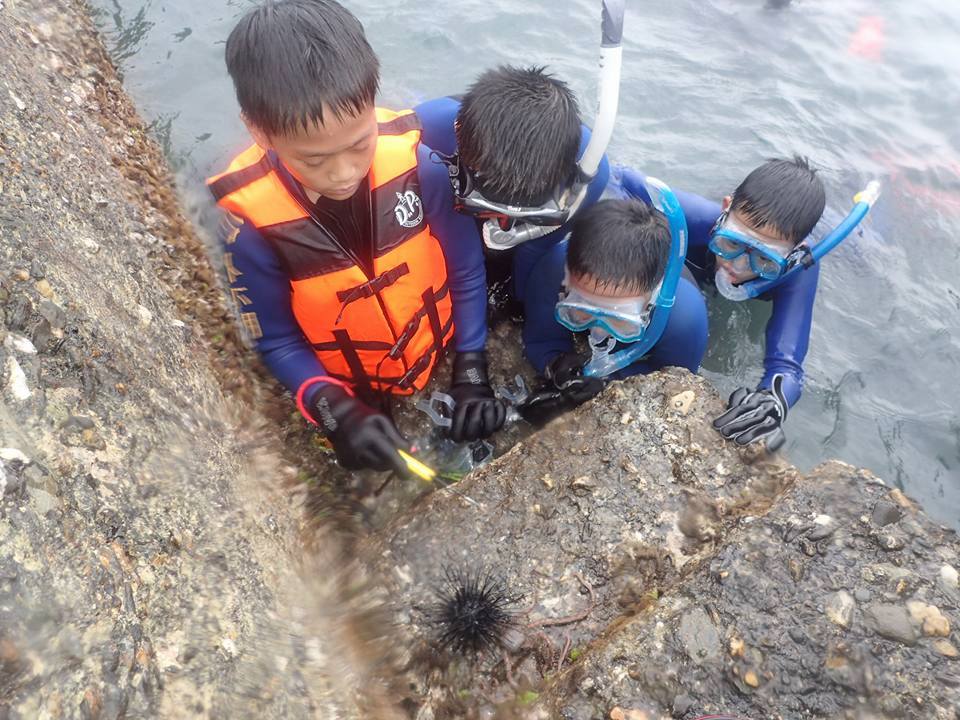 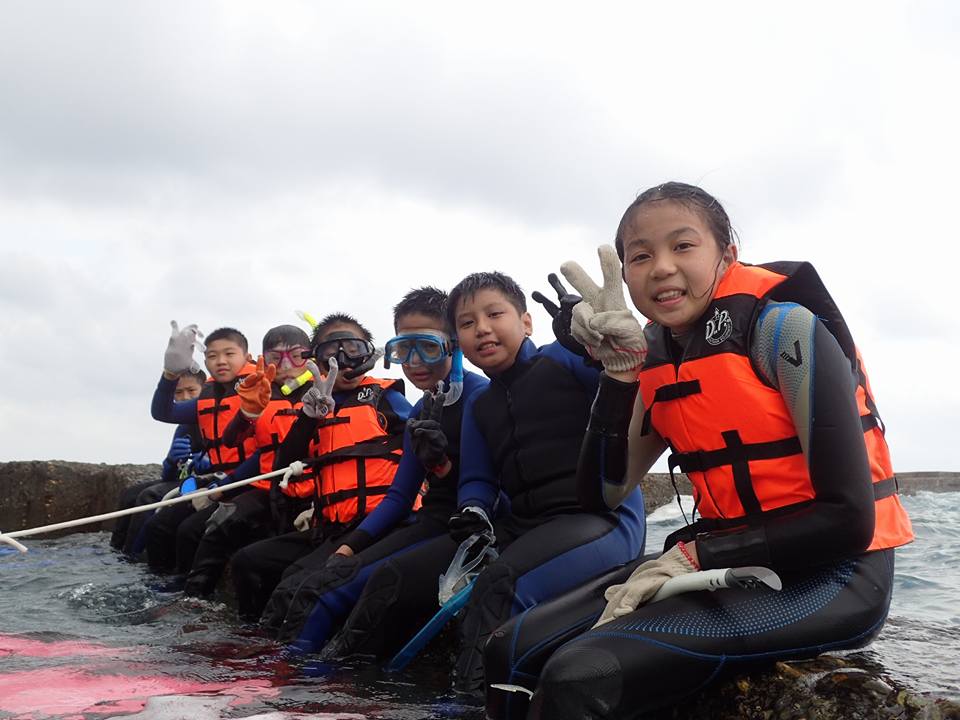 海膽
三、 研究設備及器材
相機、紙筆紀錄、手機、浮潛裝備
四、研究方法1：資料查詢
網路  
Google查詢、
Facebook蒐集彙整、
Youtube參考、文史、觀光旅遊等影片
書籍 <<歷史花蓮>>、<<林田山史話>>
 文史研究方法
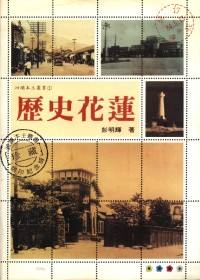 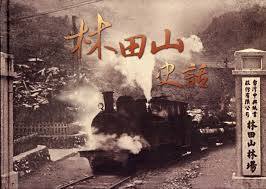 稀有的遊客
四、研究方法2：田野調查
當地居民(組成結構、從事工作)
當地組織(如教堂、磯崎社區發展協會、薩奇萊雅發展協會)
當地業者(餐廳、路邊攤、雜貨店、民宿…)
靜浦社區發展協會參訪比較
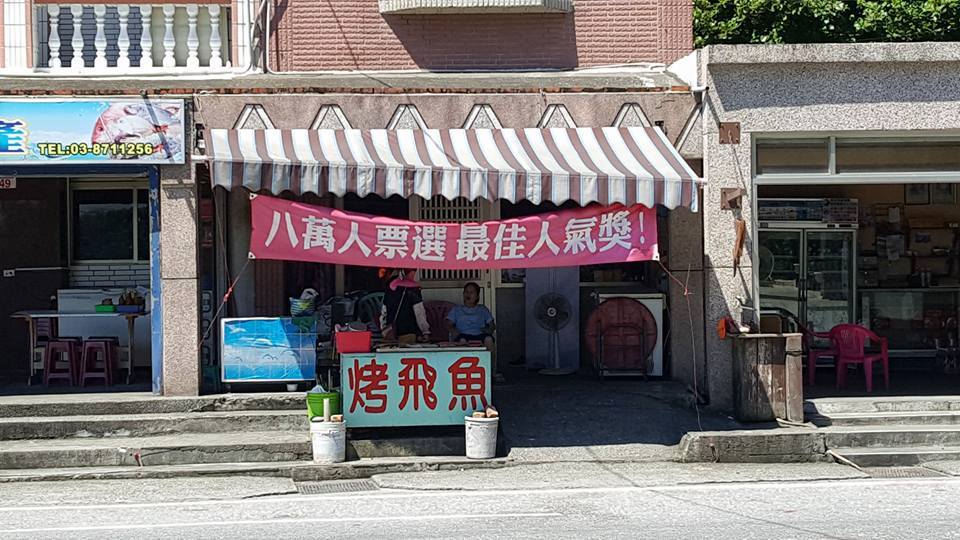 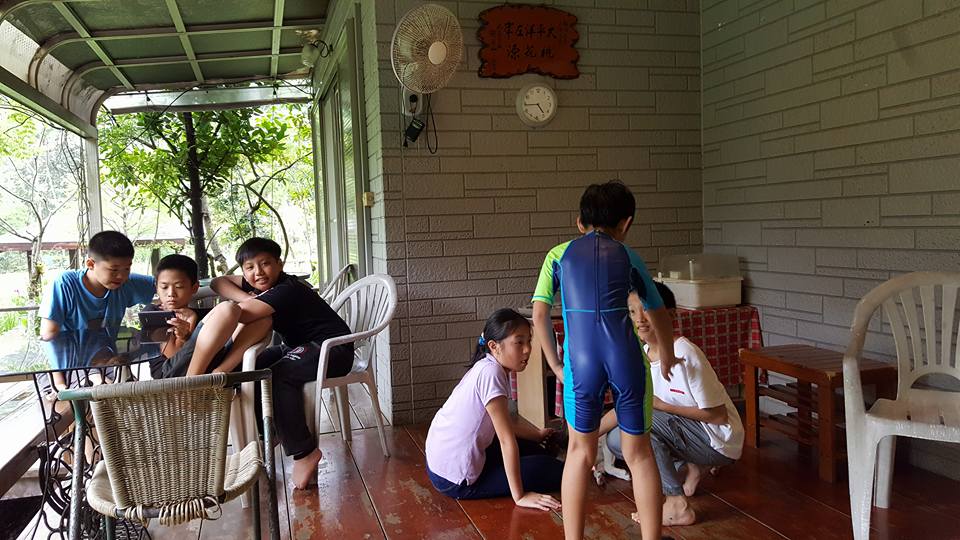 四、研究方法3：親自體驗
浮潛體驗
撒網、射箭、捕魚法等傳統文化活動
吃飛魚、飛魚卵香腸…
海水浴場
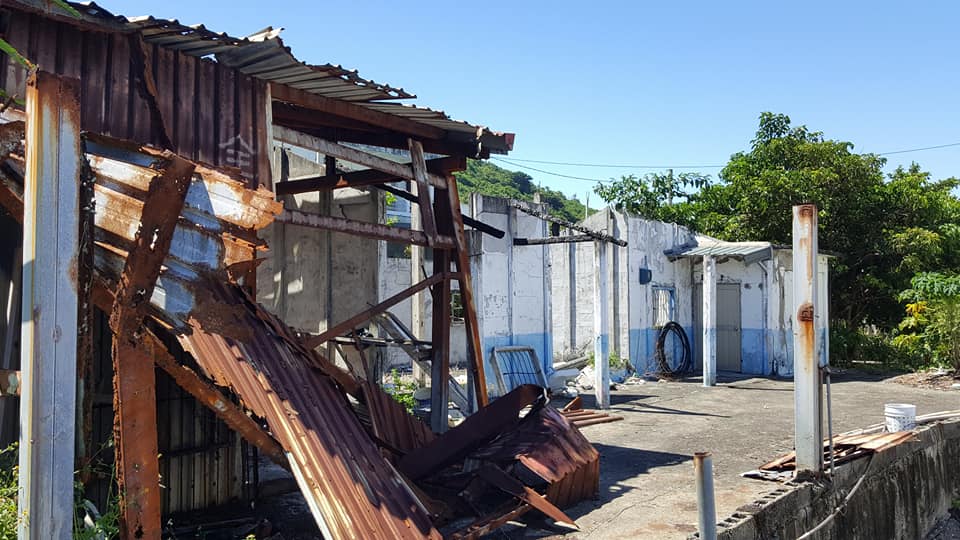 四、研究方法4：相關訪問
花蓮縣政府原民處
某建設公司(施姓董事長)
海洋生態保育協會
海洋水域活動業者
花蓮縣政府原住民事務處
希望針對山海劇場的興建訪查社區居民的意見
可提供就業機會
增加社區文化能見度
不過有遭到一些環保團體阻力
也正在與地方居民溝通
專訪建設公司施董事長
飯店旅宿業投資:
希望觀光客來磯崎不只是住宿，還能夠深入社區體驗
讓他們知道原住民部落的傳統特色
提供多元化的山海旅遊活動
看到遠景，以及他自己的一個海洋活動推展理念(他是海洋大學畢業的花蓮人)
訪海洋協會與觀光休閒業者
海洋水域活動推廣:浮潛、衝浪、帆船…
海洋生態環境教育資源:潮間帶、珊瑚礁
結合社區部落傳統海洋文化
山林特色民宿
體驗活動
小旅行
遊學課程
五、研究結果
偏僻交通不方便、生活機能差、
工作機會少、人口外移嚴重
未善用天然資源，曾經興盛的養池產業，也不知什麼原因，留下廢棄的養殖池
沒有較具特色活動的規劃
我們是飛魚乾探查小隊
六、分析與討論
1.漂亮的海岸社區，卻因為某些原因失去了某些東西非常可惜，我們在老師和教練帶領下九孔池浮潛，發現規模小卻一樣令人驚奇，或許可以發展海洋探索遊學課程。
2. 磯崎國小舊址雖然縣政府有在規畫，不過除了提供當地居民的工作機會之外，是否能保存部落傳統特色，甚至有活化教育的功能呢?
3. 社區營造需要領導，政府的輔導，地方的自覺，但是很多條件都好像不容易達成。
4.海水浴場可能是當地的重要指標，若能好好經營，可能需要一些提升能見度方案， 例如類似海洋音樂祭等大型知名活動的帶動。
分析與討論
5.既然有建設公司願意投入觀光旅館，表示磯崎還是很有恢復繁景的潛力。
6.我們也去拜訪了性質類似、社區營造很成功的靜浦部落，發現傳統文化與海洋觀光在偏鄉還是很有發展潛力的。
7.因為當地的居民說年輕人都跑到都市了，但現在年輕人的數量有稍稍回升，表示應該有機會從凝聚年輕人的方式開始組織。
8.地方的營造重點在觀光經濟，我們認為從投資眼光到政策及地方需求，重點應該在海洋與傳統觀光資源的發展。 我們認為磯崎的美不輸太魯閣，但是卻沒人利用當地的資源，是很可惜的一件事但如果把它原本的美呈現出來的話，我覺得很值得。